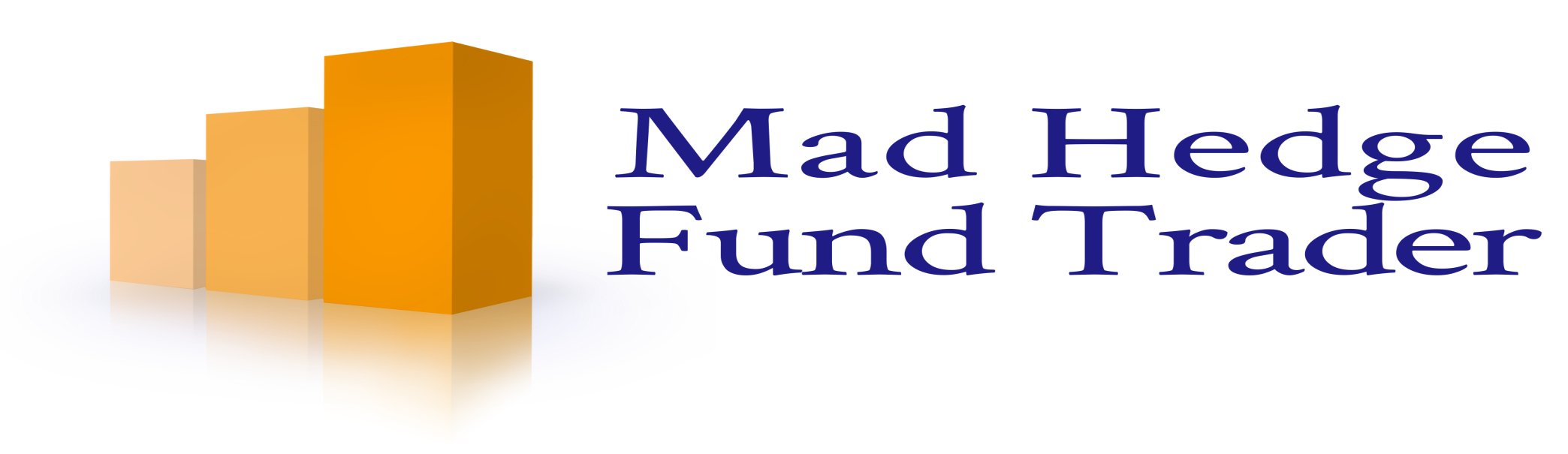 Mad Day Trader
Bill Davis
Webinar – November 1, 2017
Long Term
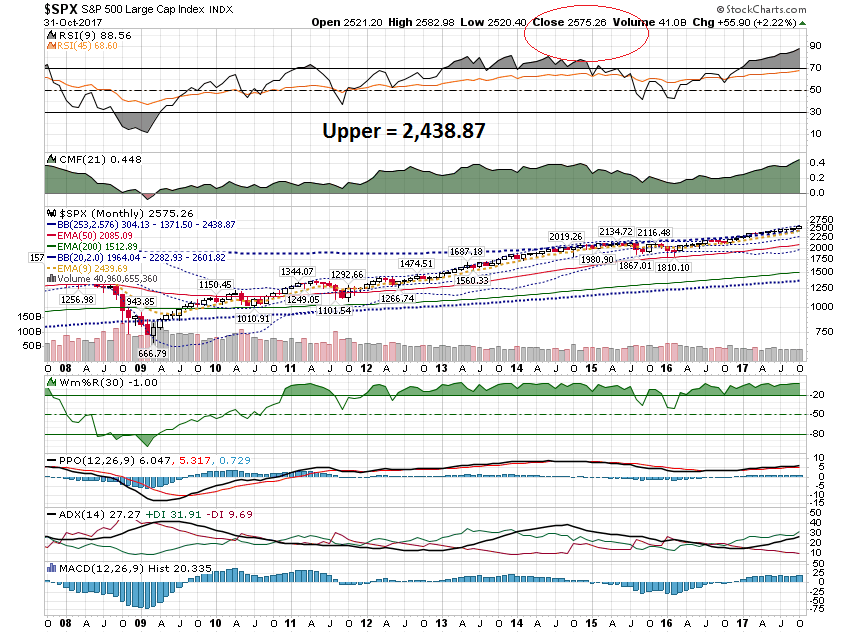 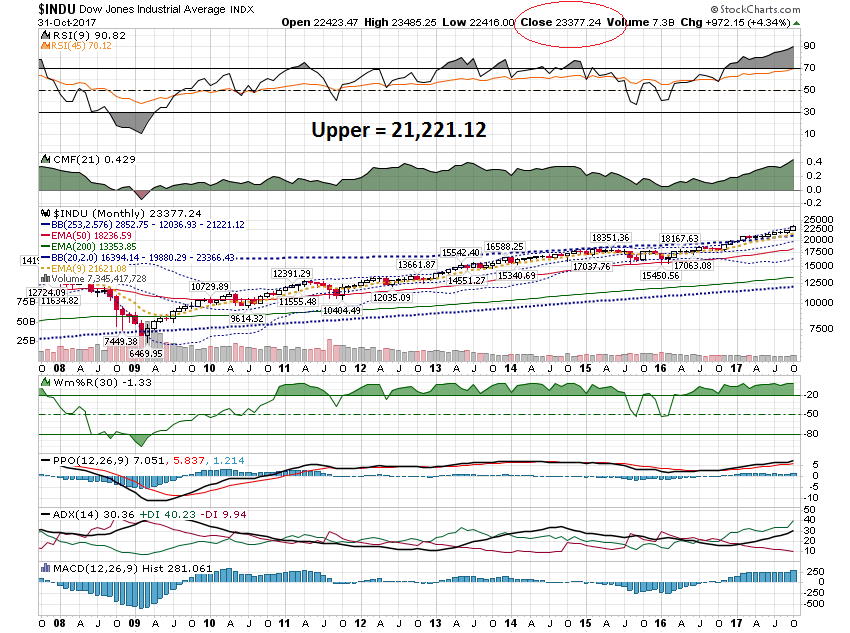 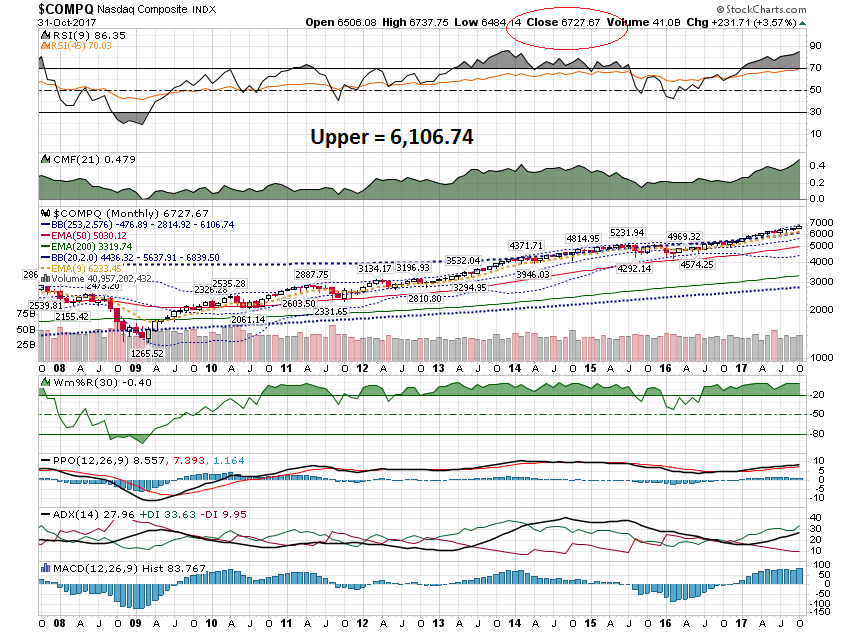 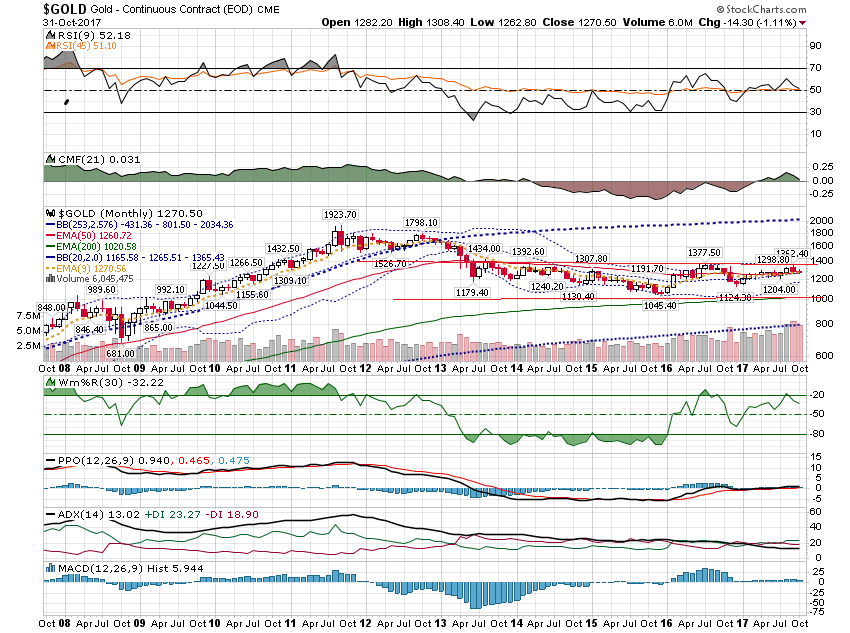 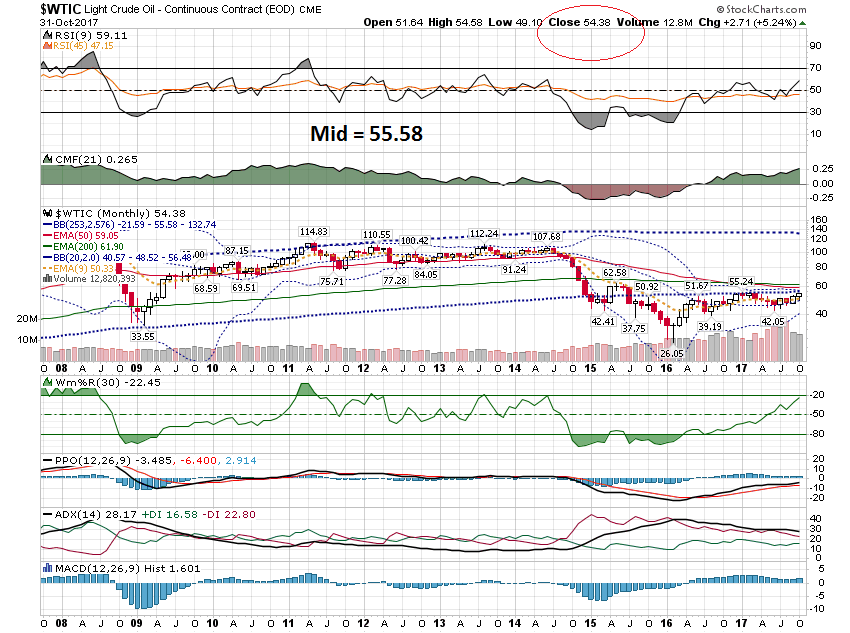 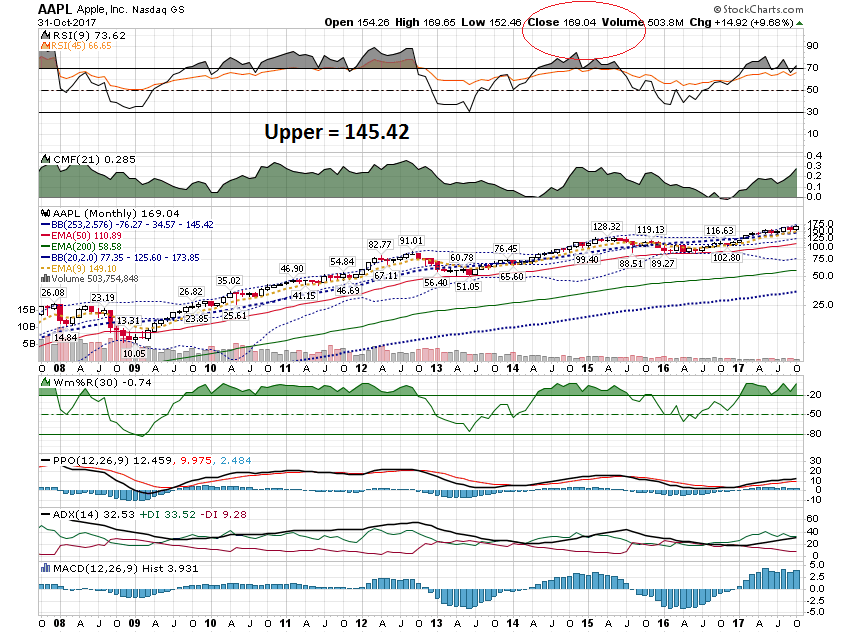 Intra Day
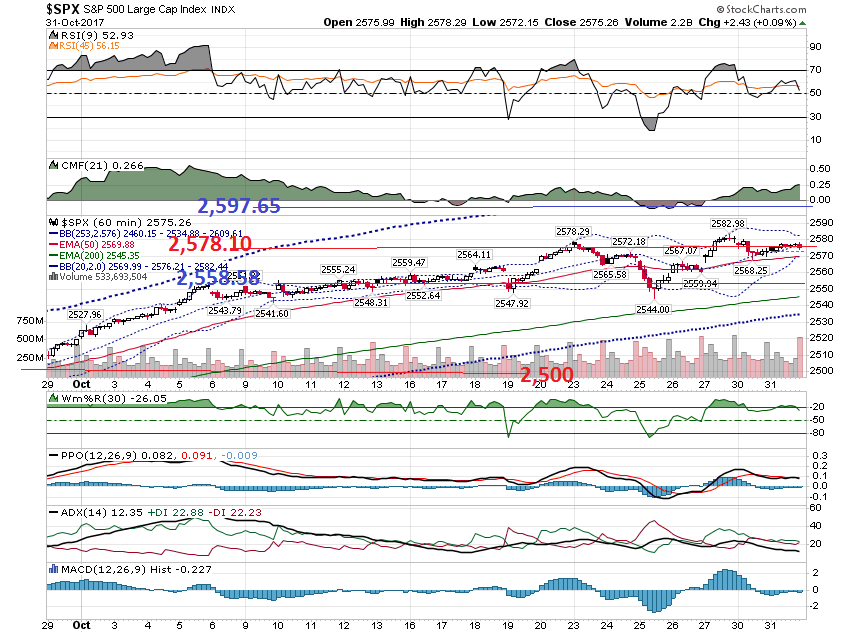 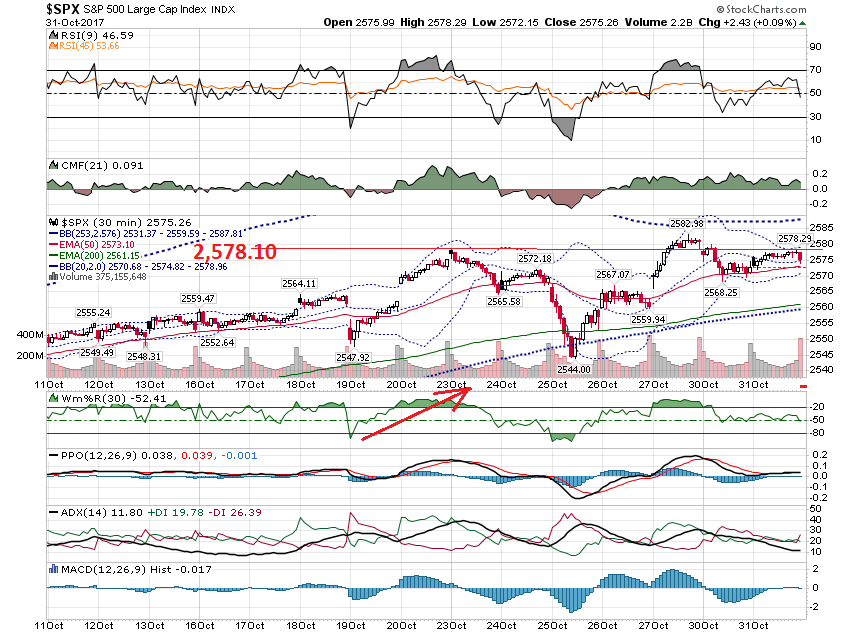 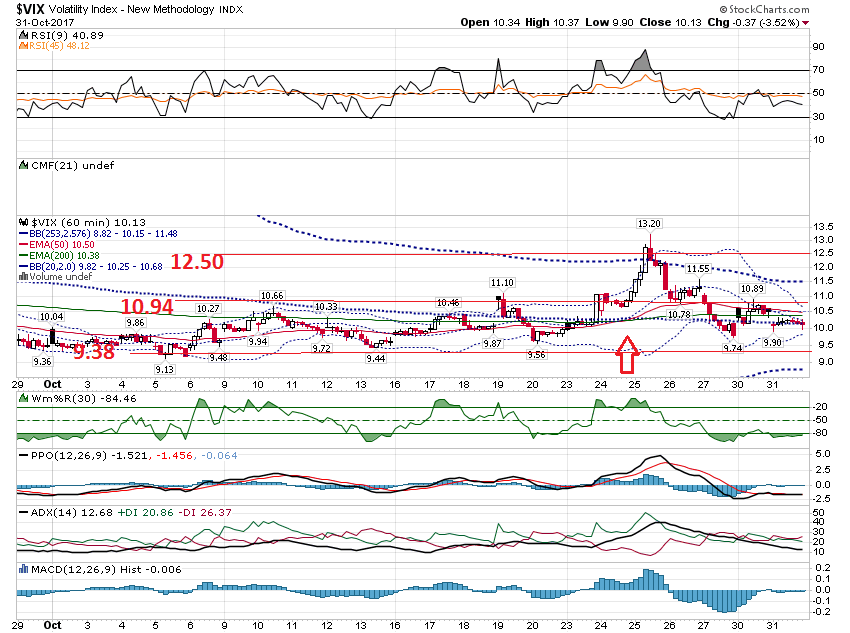 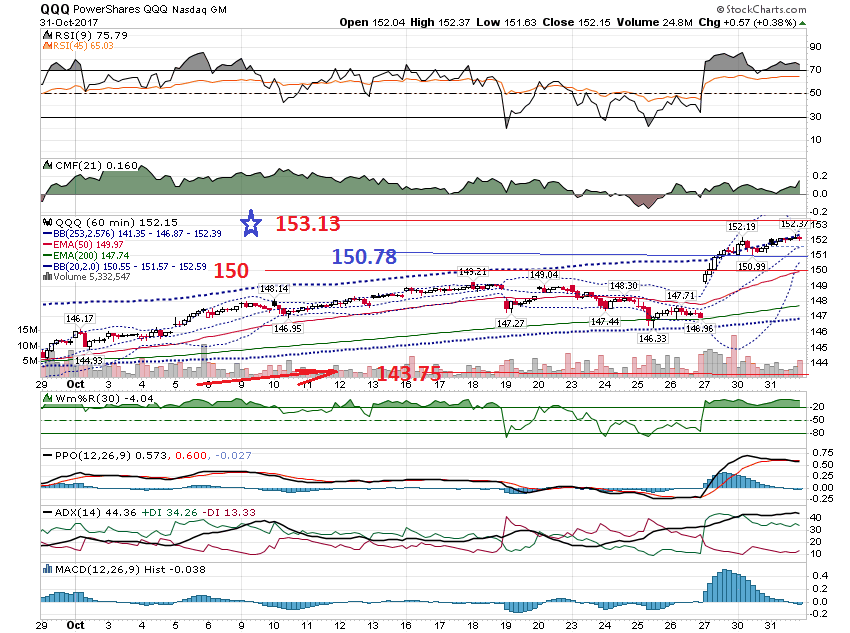 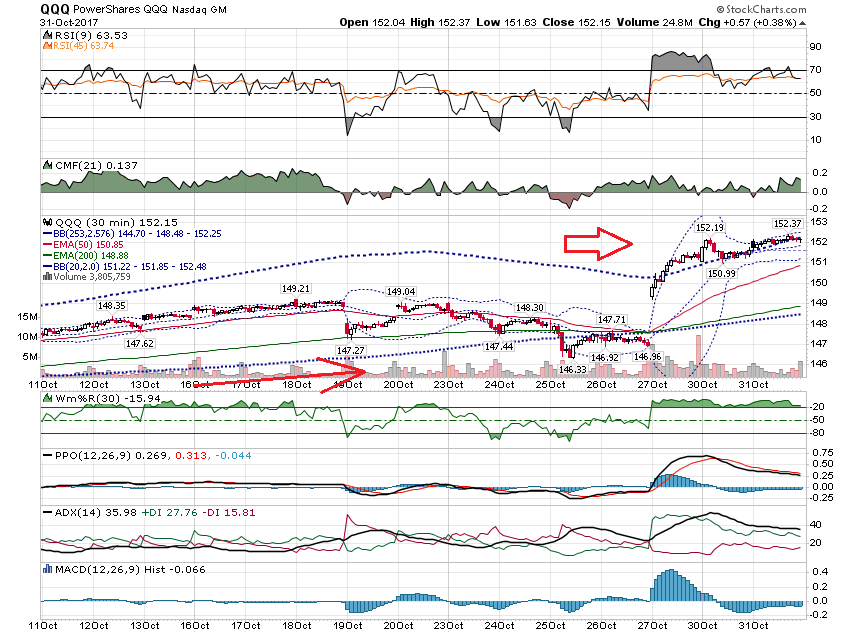 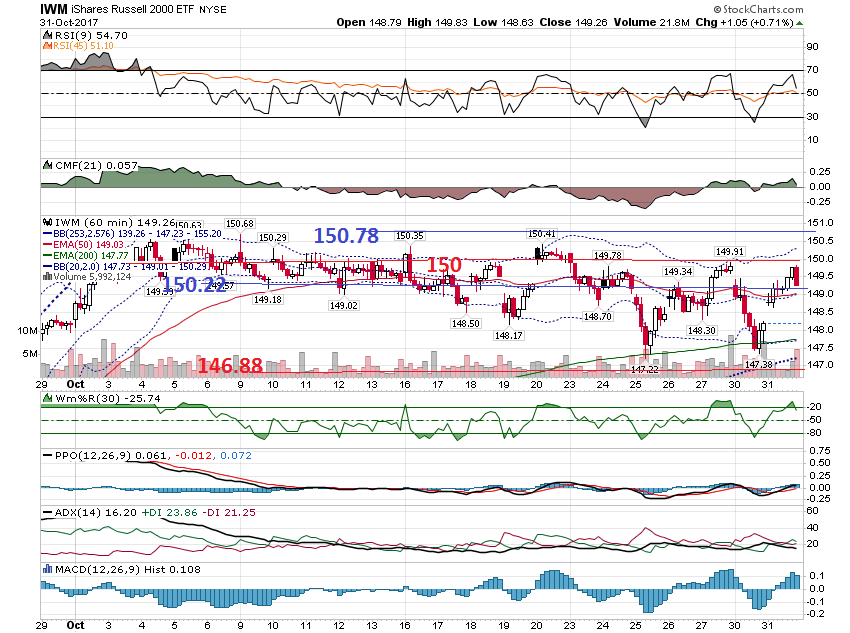 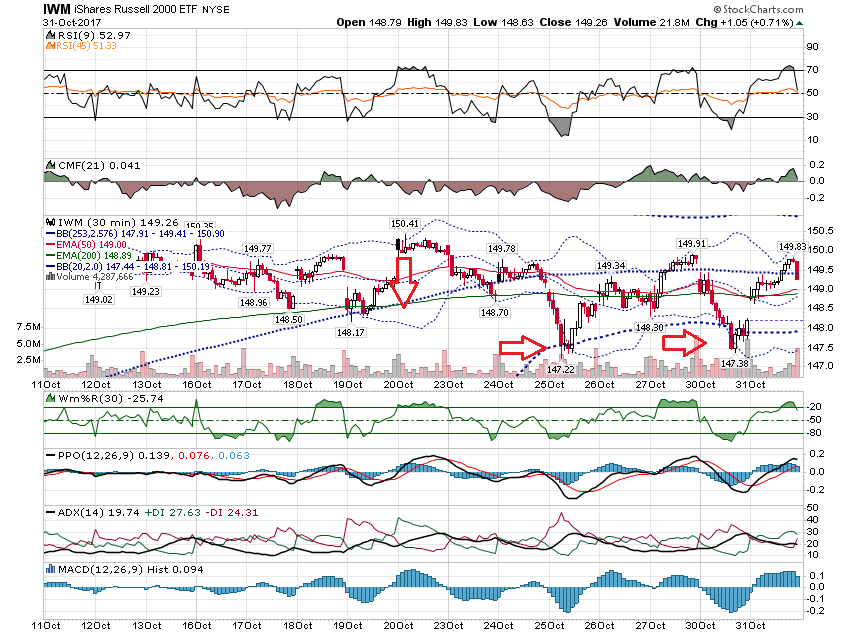 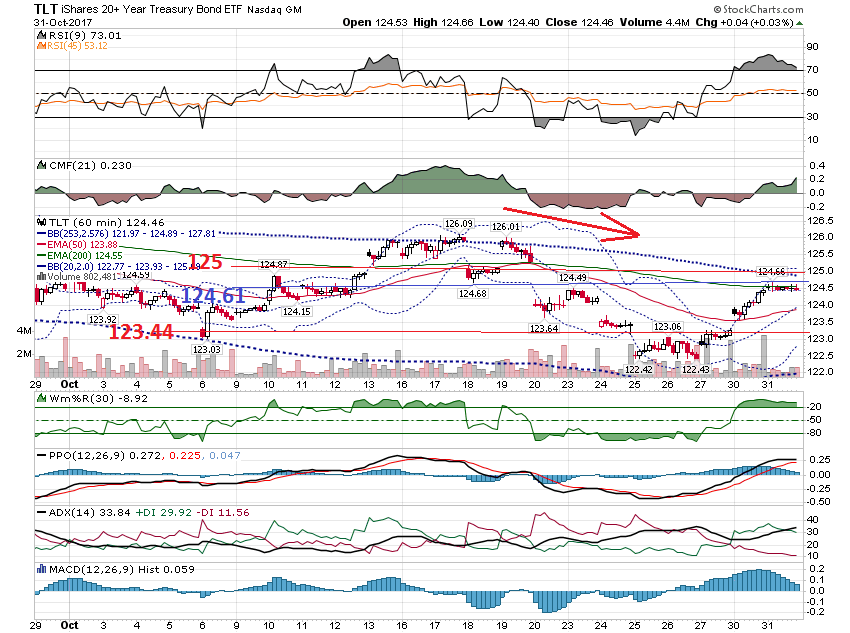 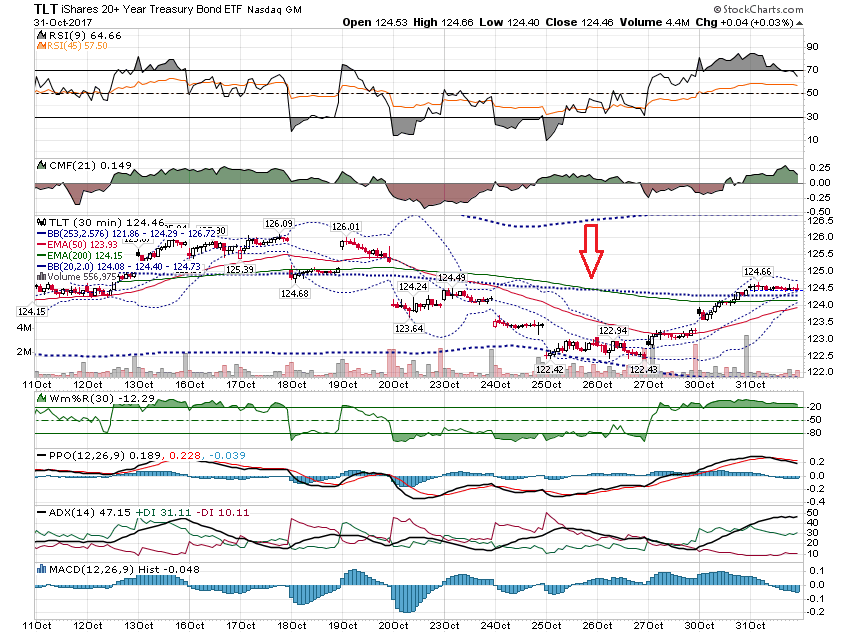 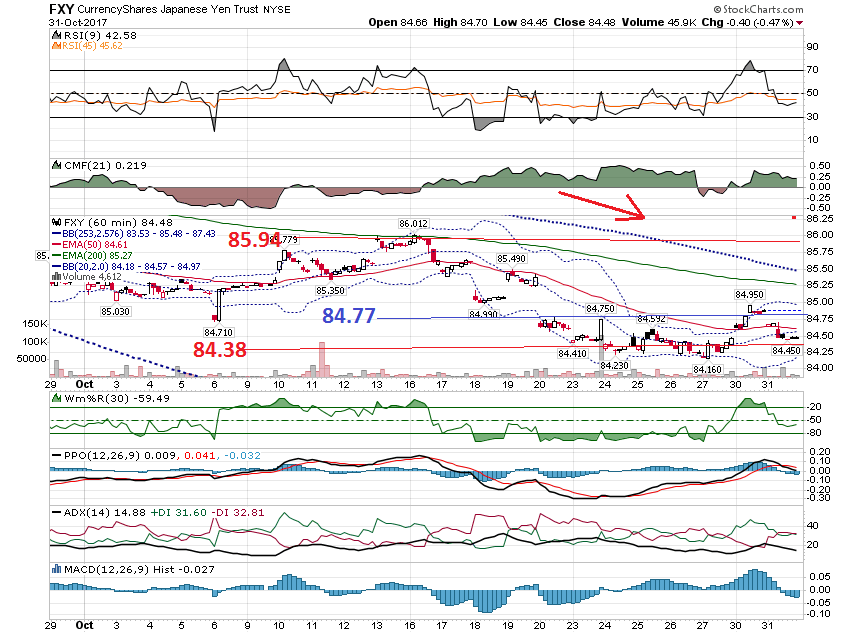 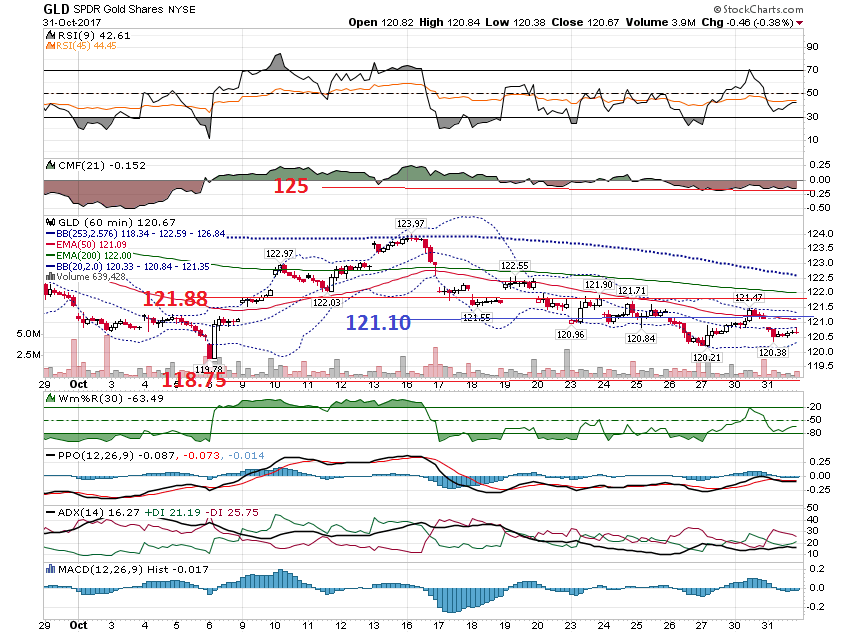 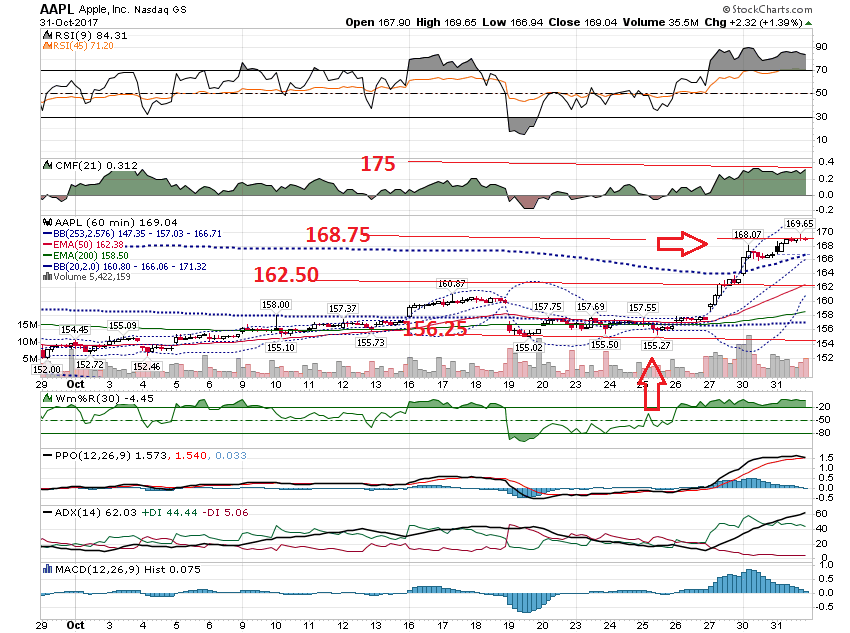 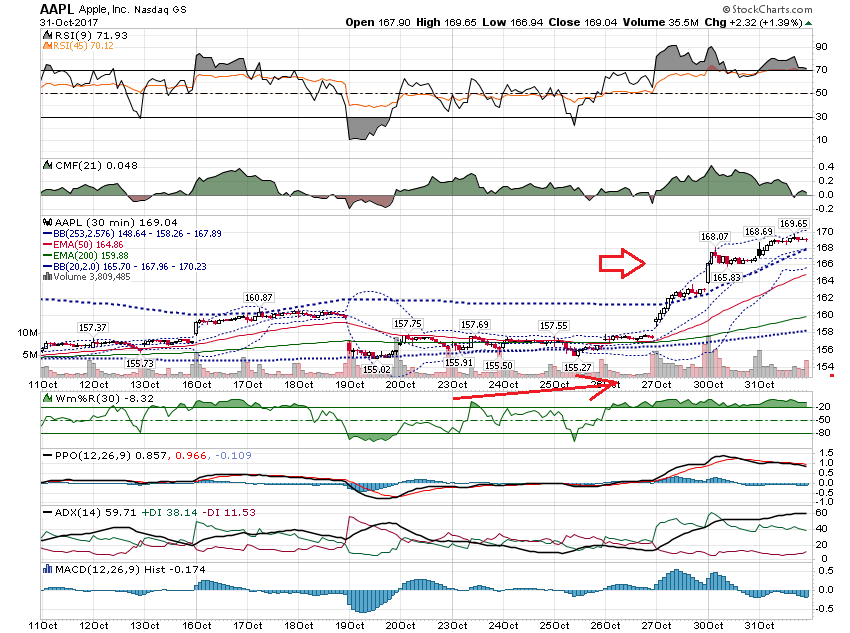 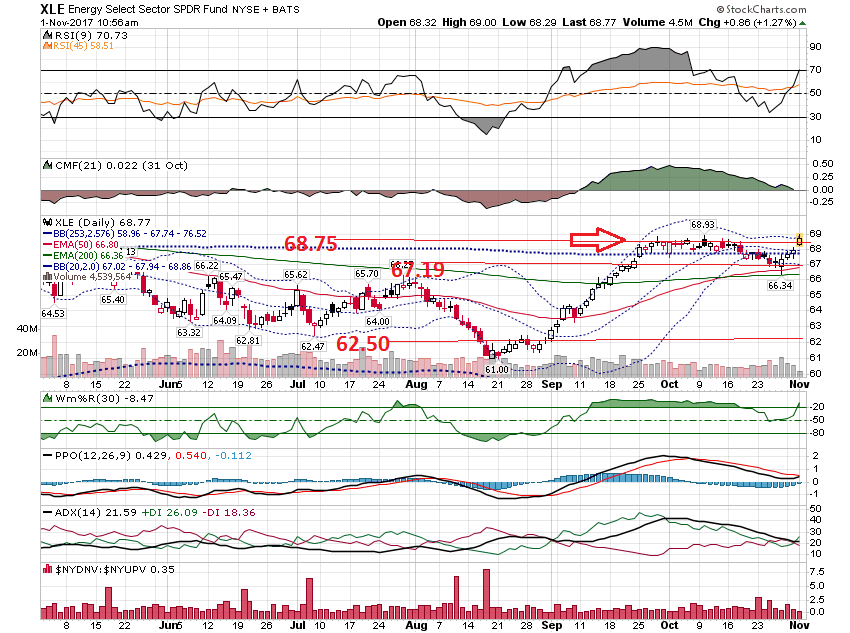 Bottom Formation
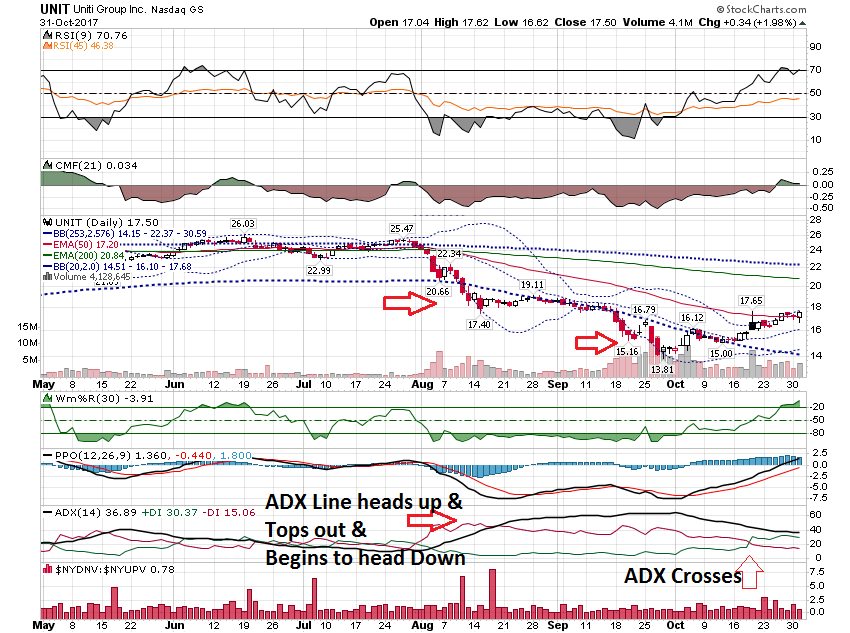 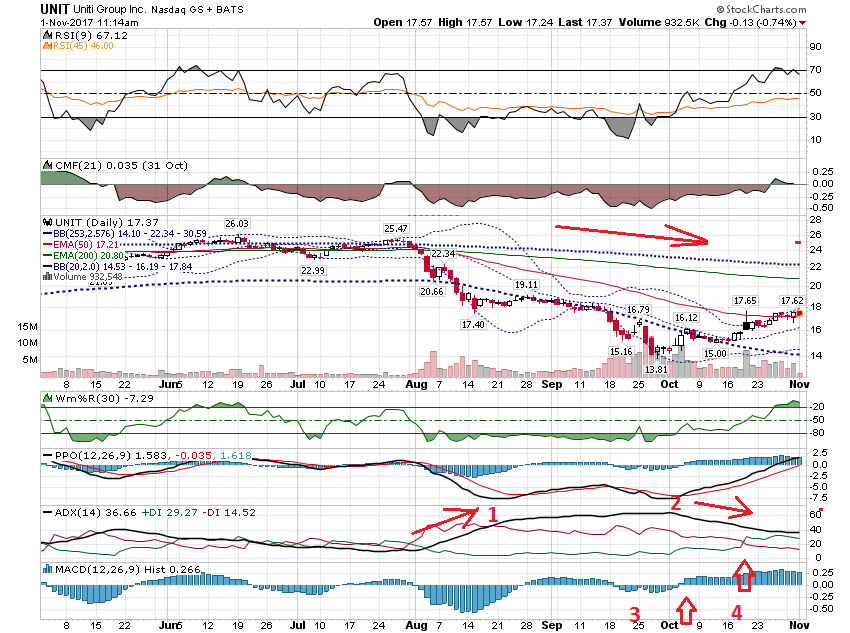 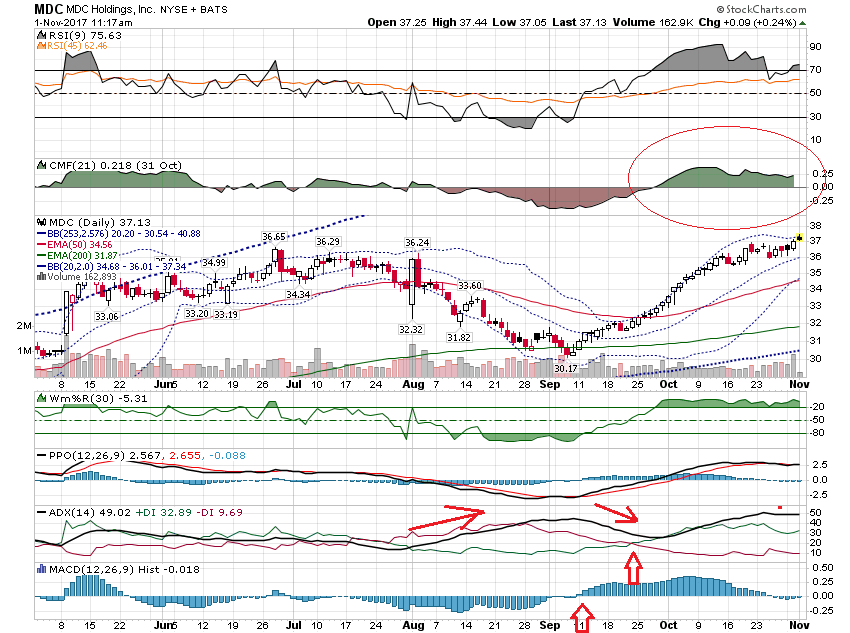 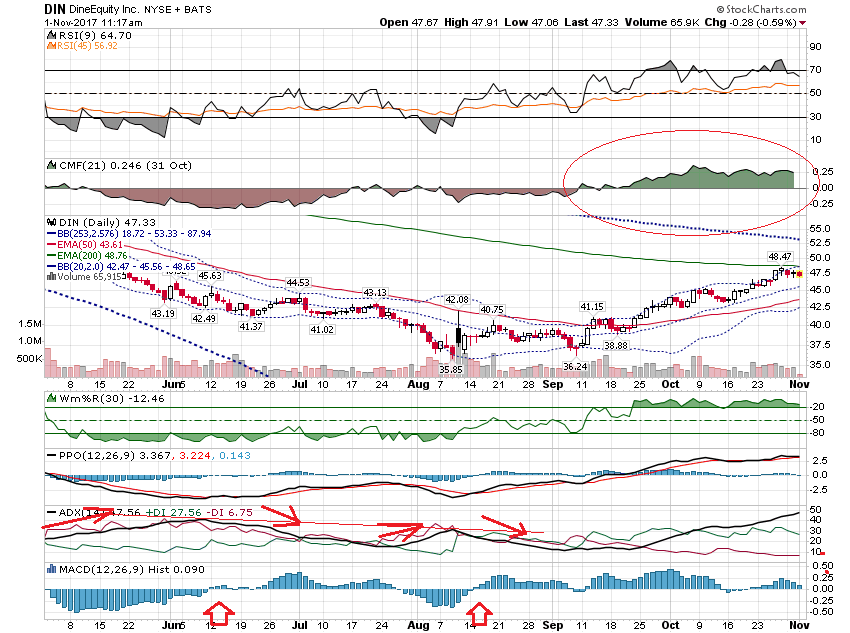 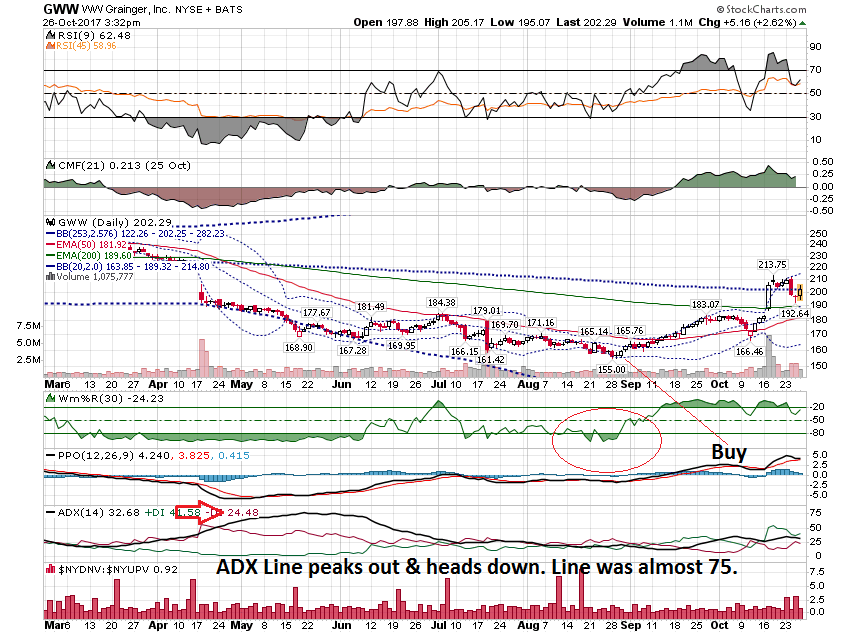 Thanks for watching!Bill DavisMad Day TraderNovember 1, 2017 davismdt@gmail.com